PowerPoint presentation
Unit 227: Employee rights and responsibilities
Employer’s expectations for employees’ standards of personal presentation, punctuality and behaviour, and an organisation’s principles of conduct and code of practice
Employer’s expectations for employees’ standards of personal presentation
Dress code
Uniform and/or protective clothing
Grooming
Personal hygiene
[Speaker Notes: The problem is not necessarily poor service but it may feel like that to the customer]
Employer’s expectations for employees’ standards of punctuality
On time at the start of the working day
On time coming back from lunch
Leave on time
On time for meetings
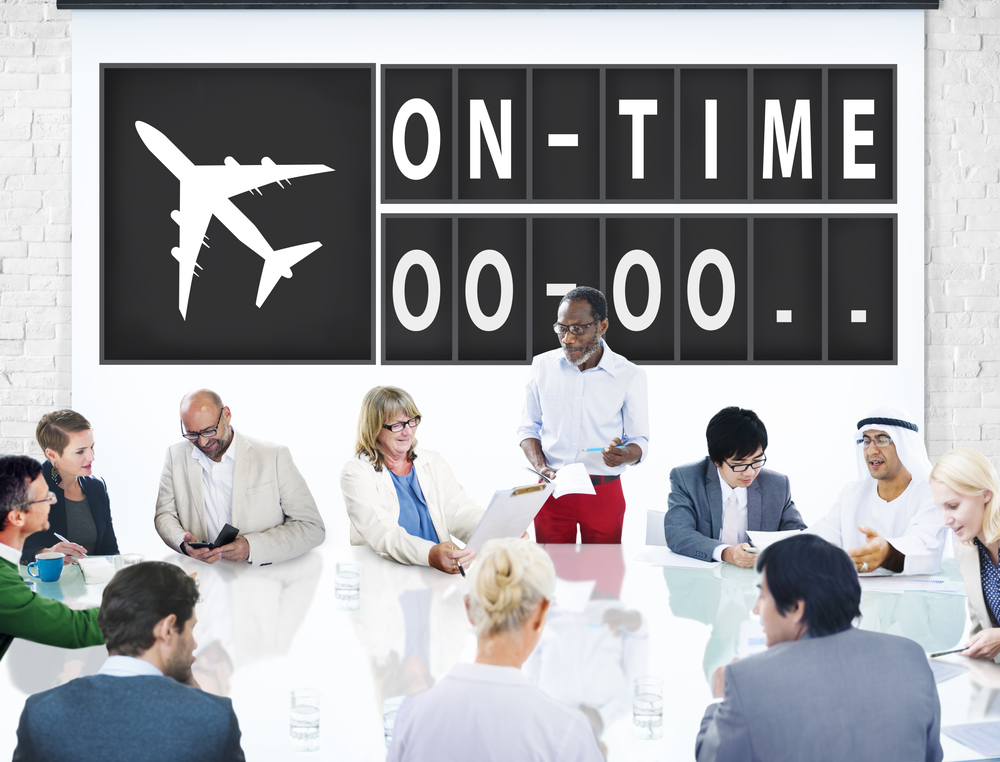 Employer’s expectations for employees’ standards of behaviour
Reliable
Professional
Respectful of confidentiality
Team player
Confident
Positive approach and body language
Polite
Helpful 
Considerate
An organisation’s principles of conduct and code of practice
Confidentiality procedures – data protection; competitors of the organisation
Use of company equipment – computers, phones, office supplies
Sickness reporting procedures – to whom, how often, medical certificates
Smoking and drinking alcohol at work
Acceptance of gifts/hospitality – from customers and suppliers
[Speaker Notes: Discussion should focus  on customer feelings as they underpin the problem]
The role of organisations and industries
Information about your organisation might come from the company website, annual reports, or company newsletters. 
Information about your industry might be available from industry associations, regulatory bodies, or industry publications.
You can obtain information about the role of your own occupation within an organisation and industry, training and career pathways from your job description, the Human Resources department and from training and development policy documents within your organisation.
[Speaker Notes: The problem may not appear to be a problem to the person dealing with the customer but it is to the customer. 
By treating the customers as an individual it helps to ensure they feel valued and that their needs as an individual are respected.]
Worksheet 6
Undertake research into the role of your own occupation within an organisation and industry, career pathways within your organisation and industry, and sources of information and advice on an industry, occupation, training and career pathway.
Any questions?